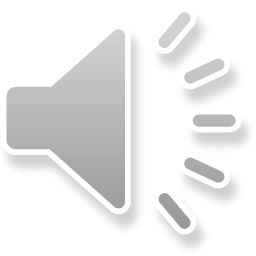 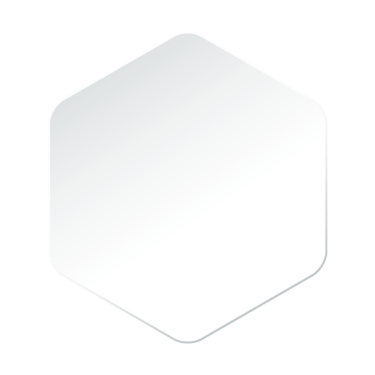 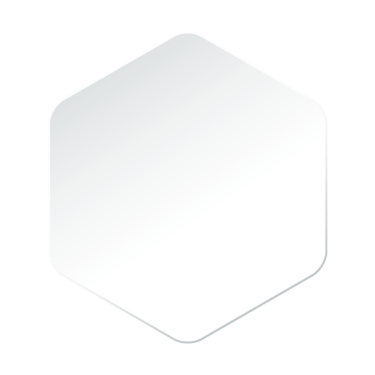 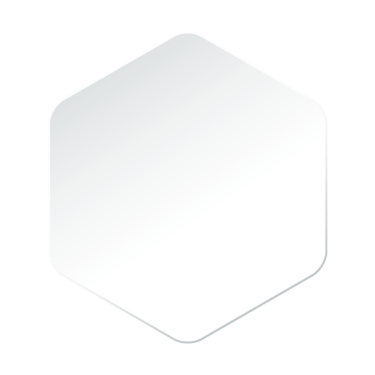 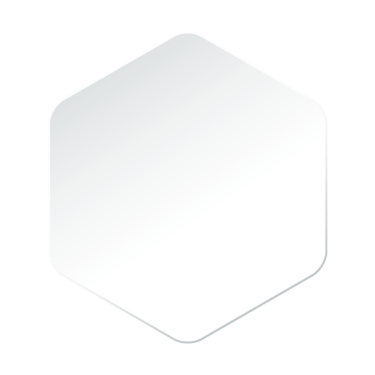 X
2
2
微粒体项目汇报PPT模板
CSASAADAstudio sales template, a more beautiful template please magic rainMagic rain studio sales template, a moreMagic rain studio sales template,
汇报人：xiazaii
日期：20XX
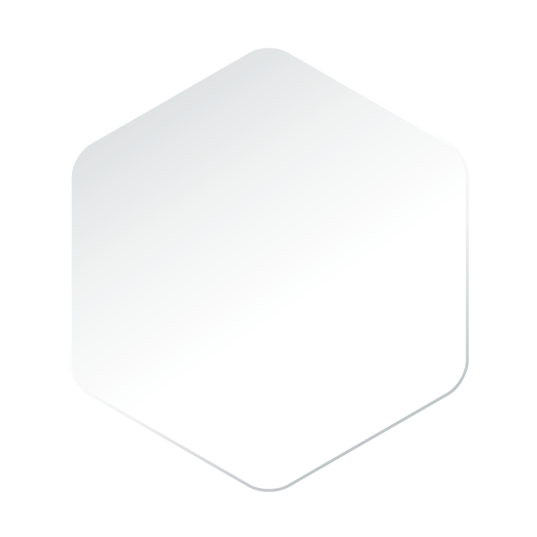 目录
CONTENTS
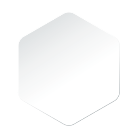 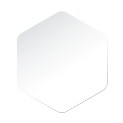 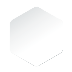 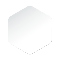 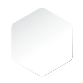 PART 01 
半年工作概述
PART 02 
工作完成情况
PART 03 
项目成绩展示
PART 04 
工作存在不足
PART 05 
未来工作计划
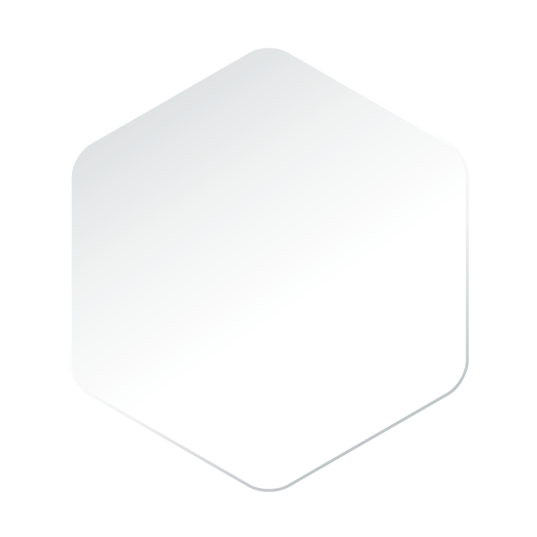 此处添加节标题
此处添加节标题
此处添加节标题
此处添加节标题
此处添加节标题
此处添加节标题
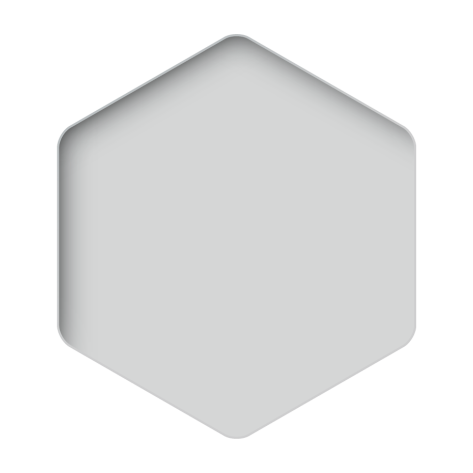 1
半年工作概述
The best preparation for tomorrow is doing your best today.
请填入您的内容，或复制内容后点击右键选择只保留文本来粘贴您的内容。
请填入您的内容，或复制内容后点击右键选择只保留文本来粘贴您的内容。
请填入您的内容，或复制内容后点击右键选择只保留文本来粘贴您的内容。
请填入您的内容，或复制内容后点击右键选择只保留文本来粘贴您的内容。
请填入您的内容，或复制内容后点击右键选择只保留文本来粘贴您的内容。
95%
76%
47%
此处添加文本内容此处添加文本内容此处添加文本信息内容
此处添加文本内容此处添加文本内容此处添加文本信息内容
此处添加文本内容此处添加文本内容此处添加文本信息内容
在此添加标题
在此添加标题
在此添加标题
此处添加文本内容此处添加文本内容此处添加文本信息内容
此处添加文本内容此处添加文本内容此处添加文本信息内容
此处添加文本内容此处添加文本内容此处添加文本信息内容
添加文本
在此录入上述图表的综合描述说明，在此录入上述图表的综合描述说明，在此录入上述图表的综合描述说明，在此录入上述图表的综合描述说明，在此录入上述图表的综合描述说明。
总体目标顺利完成
此处添加详细文本描述，建议与标题相关并符合整体语言风格，语言描述尽量简洁生动。尽量将每页幻灯片的字数控制在 200字以内。
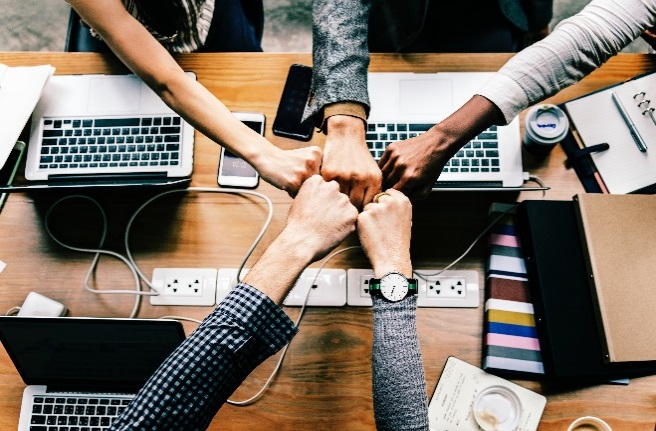 思想认识不断提高
此处添加详细文本描述，建议与标题相关并符合整体语言风格，语言描述尽量简洁生动。尽量将每页幻灯片的字数控制在 200字以内。
部门管理逐渐强化
此处添加详细文本描述，建议与标题相关并符合整体语言风格，语言描述尽量简洁生动。尽量将每页幻灯片的字数控制在 200字以内。
点击添加标题
您的内容打在这里，或通过复制您的文本后您的内容打在这里，或通过复制您的文本后
点击添加标题
您的内容打在这里，或通过复制您的文本后您的内容打在这里，或通过复制您的文本后
点击添加标题
您的内容打在这里，或通过复制您的文本后您的内容打在这里，或通过复制您的文本后
点击添加标题
您的内容打在这里，或通过复制您的文本后您的内容打在这里，或通过复制您的文本后
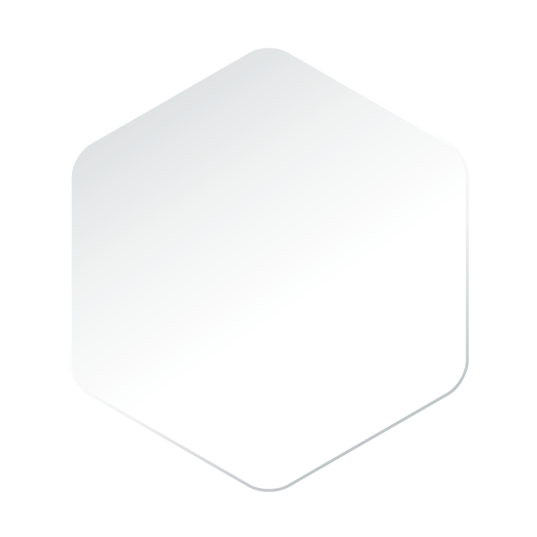 此处添加节标题
此处添加节标题
此处添加节标题
此处添加节标题
此处添加节标题
此处添加节标题
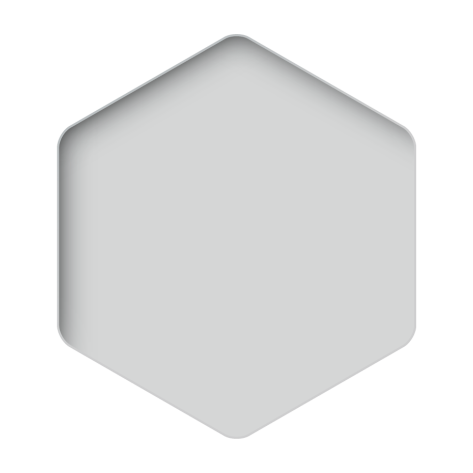 2
工作完成情况
The best preparation for tomorrow is doing your best today.
在此录入上述图表的综合描述说明，在此录入上述图表的综合描述说明。
在此录入上述图表的综合描述说明，在此录入上述图表的综合描述说明。
工作经验
在此录入上述图表的综合描述说明，在此录入上述图表的综合描述说明。
在此录入上述图表的综合描述说明，在此录入上述图表的综合描述说明。
职业经验
在此录入上述图表的综合描述说明，在此录入上述图表的综合描述说明
添加标题
在此录入上述图表的综合描述说明，在此录入上述图表的综合描述说明
在此录入上述图表的综合描述说明，在此录入上述图表的综合描述说明
添加标题
在此录入上述图表的综合描述说明，在此录入上述图表的综合描述说明
添加标题
添加标题
添加标题
在此录入上述图表的综合描述说明，在此录入上述图表的综合描述说明
添加标题
在此录入上述图表的综合描述说明，在此录入上述图表的综合描述说明
01
04
02
03
添加标题
在此录入上述图表的综合描述说明，在此录入上述图表的综合描述说明
添加标题
在此录入上述图表的综合描述说明，在此录入上述图表的综合描述说明
点击添加标题
点击添加标题
点击添加标题
1
31%
用心服务打造客
户最满意的作品
用心服务打造客户最满意
的作品是我们共同的梦想
用心服务打造客户最满意
的作品是我们共同的梦想
用心服务打造客户最满意
的作品是我们共同的梦想
2
27%
用心服务打造客
户最满意的作品
3
27%
42%
3
45%
用心服务打造客
户最满意的作品
42%
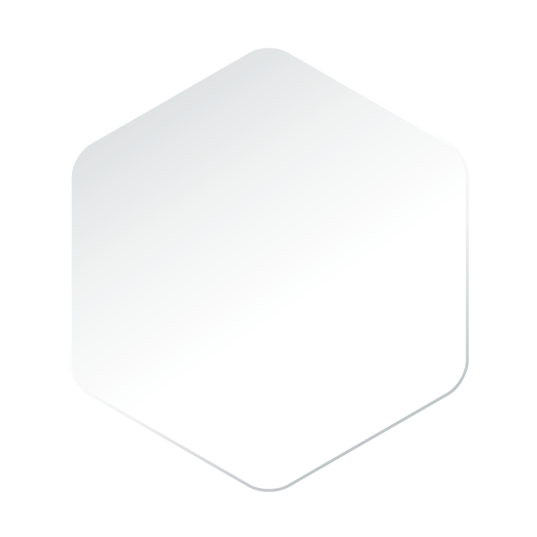 此处添加节标题
此处添加节标题
此处添加节标题
此处添加节标题
此处添加节标题
此处添加节标题
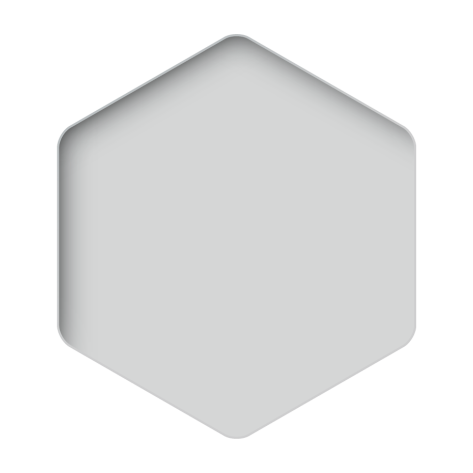 3
项目成绩展示
The best preparation for tomorrow is doing your best today.
添加标题
在此录入上述图表的综合描述说明在此录入上述图表的综合描述说明
添加标题
在此录入上述图表的综合描述说明在此录入上述图表的综合描述说明
04
03
02
01
添加标题
在此录入上述图表的综合描述说明在此录入上述图表的综合描述说明
添加标题
在此录入上述图表的综合描述说明在此录入上述图表的综合描述说明
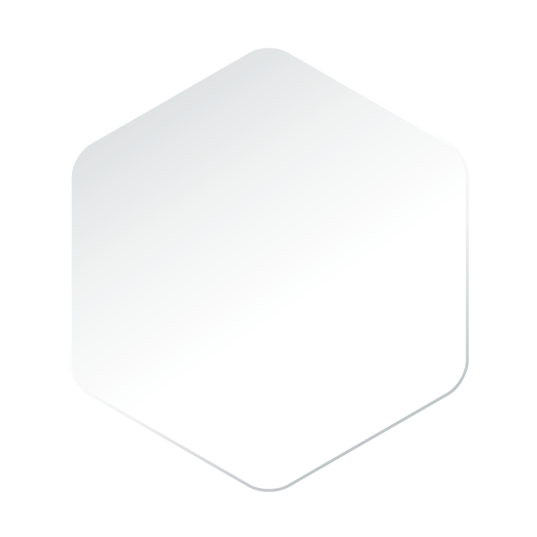 此处添加节标题
此处添加节标题
此处添加节标题
此处添加节标题
此处添加节标题
此处添加节标题
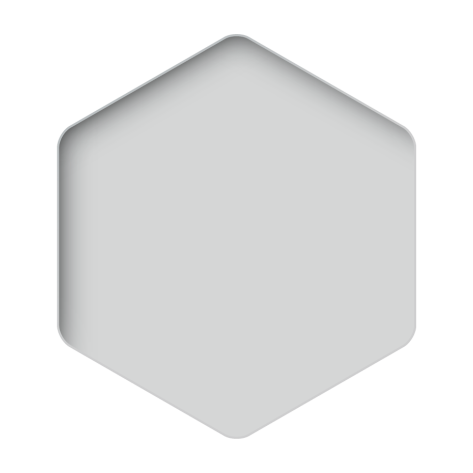 4
工作存在不足
The best preparation for tomorrow is doing your best today.
在此添加标题
97%
单击添加详细文字说明，或复制文本黏贴自此右键只保留文字
在此添加标题
在此添加标题
单击添加详细文字说明，或复制文本黏贴自此右键只保留文字
单击添加详细文字说明，或复制文本黏贴自此右键只保留文字
在此添加标题
在此添加标题
在此添加标题
单击添加详细文字说明，或复制文本黏贴自此右键只保留文字
添加
标题
添加文本内容添加文本内容添加文本内容添加文本添加文本内容添加文本内容添加文本内容添加文本
添加
标题
添加文本内容添加文本内容添加文本内容添加文本添加文本内容添加文本内容添加文本内容添加文本
添加
标题
添加文本内容添加文本内容添加文本内容添加文本添加文本内容添加文本内容添加文本内容添加文本
添加标题
在此录入上述图表的综合描述说明在此录入上述图表的综合描述说明
添加标题
在此录入上述图表的综合描述说明在此录入上述图表的综合描述说明
01%
04%
02%
03%
添加标题
在此录入上述图表的综合描述说明在此录入上述图表的综合描述说明
添加标题
在此录入上述图表的综合描述说明在此录入上述图表的综合描述说明
点击添加您的标题
单击添加详细文字说明或复制文本黏贴自此右键只保留文字单击添加详细文字说明，或复制文本黏贴自此右键只保留文字
添加标题
添加标题
添加
标题
单击添加详细文字说明或复制
单击添加详细文字说明，或复制文本黏贴自此右键只保留文字
添加标题
单击添加详细文字说明，或复制文本黏贴自此右键只保留文字
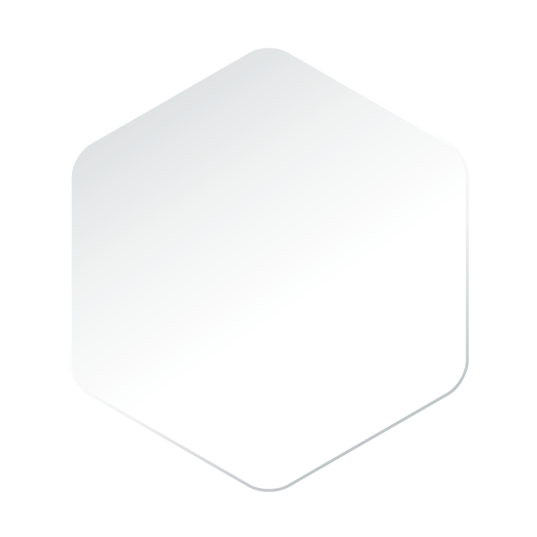 此处添加节标题
此处添加节标题
此处添加节标题
此处添加节标题
此处添加节标题
此处添加节标题
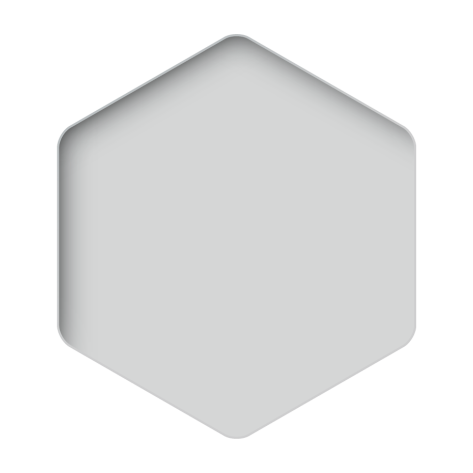 5
未来工作计划
The best preparation for tomorrow is doing your best today.
此处添加文字内容
单击此处添加文字内容 单击此处添加文
字内容单击此处添加文字内容   单击
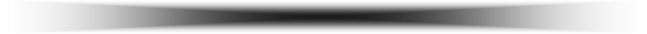 此处添加文字内容
此处添加文字内容
单击此处添加文字内容 单击此处添加
文字内容单击此处添加文字
单击此处添加文字内容 单击此处添加文
字内容单击此处添加文字
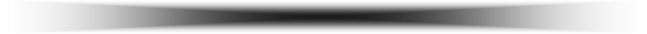 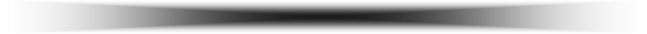 此处添加文字内容
此处添加文字内容
单击此处添加文字内容 单击此处添加
文字内容单击此处添加文字
单击此处添加文字内容单击此处添
加文字内容单击此处添加
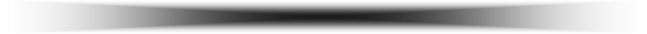 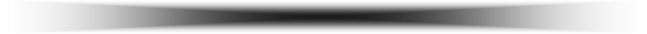 填加文字
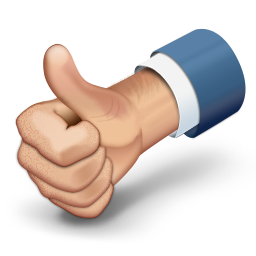 单击此处添加文本单击此处添加文本 单击此处添加文本单击此处添加文本单击此处添加文本单击此处添加文本单击此处添加文本单击此处添加文本
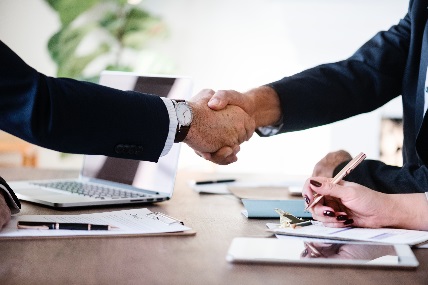 填加文字
填加文字
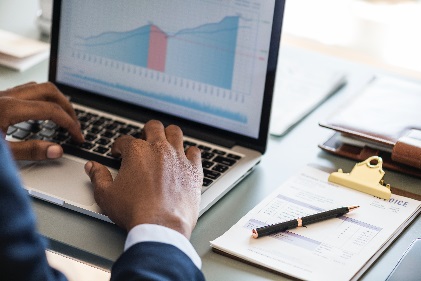 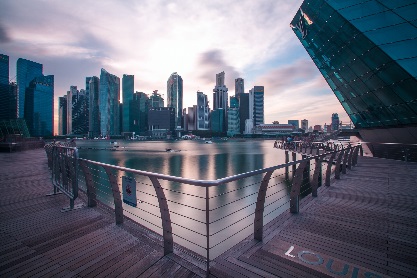 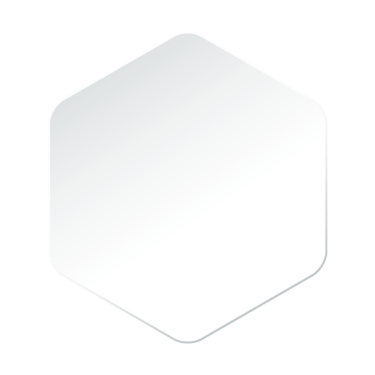 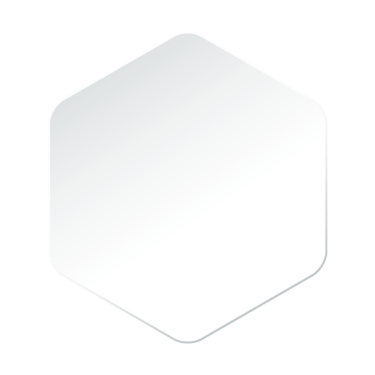 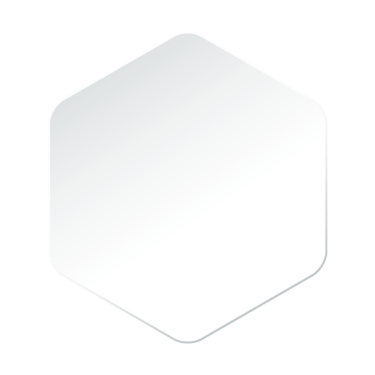 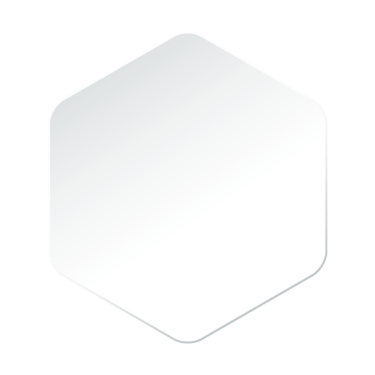 X
2
2
感谢您的聆听
THANK YOU FOR LISTENING
汇报人：xiazaii
日期：20XX